A Return of Cosmology to Newtonian Mechanics?
Thomas Prevenslik
QED Radiations
Hong Kong and Berlin
1
Dark Matter and Modified Gravity Conference – Aachen, February 6-7, 2019
[Speaker Notes: Enter speaker notes here.]
Dilemma
In the 1930’s, the orbital velocities of stars in our galaxy, and the speed of galaxies in the Coma cluster were found far greater than expected by Newtonian mechanics  

Dark matter exists to hold galaxies together 

In the 1960’s, gravitational lensing in the Bullet cluster  
Existence of dark matter. 


To date, particle experiments have not verified the hypothesis that dark matter does indeed exist. 

Cosmology faces a dilemma
2
Dark Matter and Modified Gravity Conference – Aachen, February 6-7, 2019
Background
In this dilemma, MOND is proposed as an alternative if the dark matter hypothesis is not experimentally verified. 
MOND  stands for Modified Newtonian Dynamics

 MOND is based on the argument that the laws of gravity need to be modified in the very weak field regime to                   explain the high velocities

The purpose of the instant Dark Matter & Modified Gravity Conference is to choose between the research programs of Dark Matter and Modified Gravity, and also in choosing between different models within each program
3
Dark Matter and Modified Gravity Conference – Aachen, February 6-7, 2019
Since 1950, the computation of rotation curves became vogue after the radio astronomy discovery [4] of the 21 cm line of neutral hydrogen atoms. Unlike optical redshifts based on emission wavelengths, radio redshifts are determined from the frequencies of thermal emission. 
In the 1970’s, rotation curves based on both optical and radio redshifts were resolved [5] for the M31 spiral galaxy by assuming the presence of invisible mass thereby marking the beginning of the modern search for dark matter. 
Today, scientists generally agree that dark matter is invisible having about 5-times the mass of ordinary matter, but what it is and how it was formed has remained a mystery. Many dark matter dark matter theories are proposed. dark matter may not exist.
Purpose
Argue the Dark Matter research program include Newtonian mechanics as the limit of Einstein’s general relativity at small velocities, and  

Dark matter is the consequence of  high velocities from overstated redshift in cosmic dust, but

        If redshifts are corrected for cosmic dust, astronomical velocities and masses are given by Newtonian dynamics
4
Dark Matter and Modified Gravity Conference – Aachen, February 6-7, 2019
History
Hubble discovered the Universe was expanding based on velocity measurements inferred from Doppler redshifts of light from recessing galaxies. 

But on the way to Earth, the galaxy light is                  absorbed in NPs of cosmic dust
NPs = nanoparticles  
Astronomers assumed the light-dust interaction followed classical physics causing temperature changes w  o redshift.

But if QM is assumed, temperature changes do not occur and the absorbed galaxy photon is conserved by    reemitting a redshifted galaxy photon
QM = quantum mechanics
5
Dark Matter and Modified Gravity Conference – Aachen, February 6-7, 2019
QM v. Classical Physics
Classical physics allows atoms in quantum sized dust NPs to fluctuate in temperature

QM forbids temperature fluctuations as atomic heat capacities vanish which requires conservation of galaxy photons by non-thermal mechanisms, e.g.,

Cosmic dust conserves galaxy photons by redshifted  optical  re-emission w/o temperature change
6
Dark Matter and Modified Gravity Conference – Aachen, February 6-7, 2019
Atomic Heat Capacity
NPs
Classical physics (dotted lines) allows  dust  atoms for any EM confinement                          to always have kT heat capacity. 
QM differs by only allowing kT heat capacity at  macro scale                                           
How does dust provide EM confinement < 0.1 microns?
7
Dark Matter and Modified Gravity Conference – Aachen, February 6-7, 2019
EM Confinement
EM confinement of atoms in cosmic dust is a natural consequence of high S/V ratios 

S/V = surface-to-volume

   Upon absorption of galaxy light, almost all of the photon energy is deposited in the dust surface


EM confinement occurs as QM precludes a temperature increase to relieve the surface heat by thermal expansion.
8
Dark Matter and Modified Gravity Conference – Aachen, February 6-7, 2019
Reddening v. Redshift
Dust Reddening is color change                                   w/o change in wavelength 

Dust redshift changes wavelength
V  = wavelength increment of galaxy recession
D = wavelength increment of cosmic dust
ZV = V/    recession redshift 
ZD = D/    cosmic dust redshift
9
Dark Matter and Modified Gravity Conference – Aachen, February 6-7, 2019
Doppler Shift
Galaxy velocity measurement
For Zmeas  << 1,
10
Dark Matter and Modified Gravity Conference – Aachen, February 6-7, 2019
Simple QED
The QED of light-matter interaction is usually thought to proceed by the complex relativistic theory based on      virtual photons advanced by Feynman and others 

Simple QED differs:  A real photon conserves the heat     from absorbed galaxy photons.

In simple QED, photons are real !!!

Briefly stated:
Under the QM restriction that the heat capacity of the atom vanishes, the heat of galaxy photon absorbed in  the dust surface creates standing EM radiation inside the dust having  half wavelength /2 = d
11
Dark Matter and Modified Gravity Conference – Aachen, February 6-7, 2019
Simple QED(Cont’d)
12
Dark Matter and Modified Gravity Conference – Aachen, February 6-7, 2019
Valid Redshift?
Ly- 
= 0.1217 m
H-
 = 0.656 m
Ly-
ZD = (2nd-) /  
d = 200 nm
n = 1.5
   = 121.7 nm

ZD = 4
V = 0.92 c
Problem: Z is usually only measured for 1 line
13
Dark Matter and Modified Gravity Conference – Aachen, February 6-7, 2019
Simple QED
In NPs, simple QED converts heat Q into EM radiation because QM precludes conservation by temperature.

Heat  NP(w/o heat capacity)    EM radiation
Single Photon
Heat 
  Q
Simple QED
Radiation
E = hc/2nd
/2
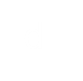 EUV Fluorescence



UV
ROS
Plasmons
High S/V ratios

Surface Heat
CW laser
Nanotechnology Experiments
Conserved by 
Standing Wave
QM  
No Temperature
Change
f = (c/n)/,   / 2 = d,    E = h f,   N = Q / E
14
Dark Matter and Modified Gravity Conference – Aachen, February 6-7, 2019
Bullet Cluster
The Bullet Cluster is thought to provides the best evidence for the nature of dark matter
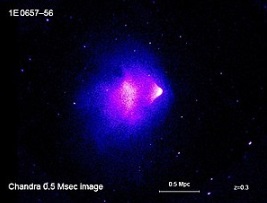 15
Dark Matter and Modified Gravity Conference – Aachen, February 6-7, 2019
Bullet Cluster
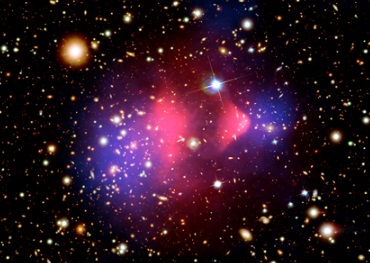 Bullet cluster(NASA)
Star
Gas
DM
DM
X-ray image (pink) superimposed over a visible light image (galaxies), with matter distribution calculated from gravitational lensing (blue).
16
Dark Matter and Modified Gravity Conference – Aachen, February 6-7, 2019
Gravitational Lensing
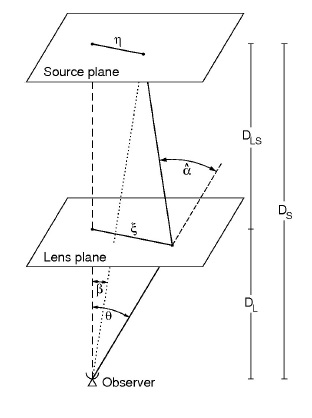 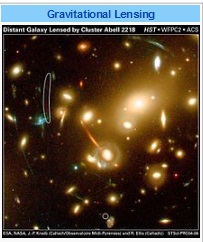 Einstein Radius E
E
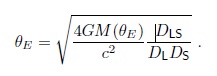 Mass M(E) inside E  
depends on DLS, DL, and DS.   
VL   zL c
DL  zL c  Ho
VS   zS c
DS  zS c  Ho
If we know all of the angles ( , , and  ) and one distance, then we can deduce all of the distances including DL and DS. If we know an absolute distance D to the lens or source and we know the redshift z, we can deduce Hubble's constant Ho
  Ho  z c D
.
17
Dark Matter and Modified Gravity Conference – Aachen, February 6-7, 2019
Errors
Gravitational Lensing allows calculating Hubble’s Ho  by  knowing its redshift and hence its recession velocity, i.e., Ho  50 to 90 kms-1Mpc-1. 

Currently, the approach is complicated using a "distance ladder" of parallax, cluster fitting, Cepheid variables and type Ia supernovae and subject to accumulation of error, as each step is used to calibrate the next

The one-step gravitational lens is desirable
 
Problem  Gravitational Lensing also relies on dust redshift in measuring DS  overstated mass of DM
18
Dark Matter and Modified Gravity Conference – Aachen, February 6-7, 2019
Light Bending & NPs
Source
Light
Cosmic dust NPs overstate ZS
 
 Higher DM 
Simple QED
Radiation
E = hc/2nd
Star
Lens
Heat
NPs
19
Dark Matter and Modified Gravity Conference – Aachen, February 6-7, 2019
Discussions
Radio Redshift

Accelerating Universe Expansion

Dark Matter

Ghost Galaxy

Wave-Particle Duality

Bullet Cluster
20
Dark Matter and Modified Gravity Conference – Aachen, February 6-7, 2019
Radio Redshift
The Wouthuysen-Field  (W-F) effect couples the spin temperature Ts of the 21 cm line of neutral hydrogen at 1420 MHz to the kinetic temperature Tk
The Planck law invalidates the W-F effect as the              kinetic temperature Tk cannot fluctuate by QM 

The 21 cm hydrogen line can only have a non-thermal origin and therefore radio redshift has no meaning 

Cosmology must rely on optical redshift !!!
21
Dark Matter and Modified Gravity Conference – Aachen, February 6-7, 2019
Accelerated Expansion
In 2001, SN was found brighter than it should have been  accelerated Universe expansion. 
 




Redshift ZD > 0  SN appears further away, Zmeas = ZV + ZD,  
But Brighter because the SN is actually at ZV

Accelerating Universe is not real, but rather an illusion caused by cosmic dust.
O
ZV
+     ZD
SN
Brightness
SN
ZV
O
Redshift
22
Dark Matter and Modified Gravity Conference – Aachen, February 6-7, 2019
Dark Matter
V
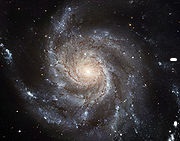 In 1970’s, Spiral galaxy M31 found to have a flat velocity curve with a decreasing NII line intensity
ZV
ZD
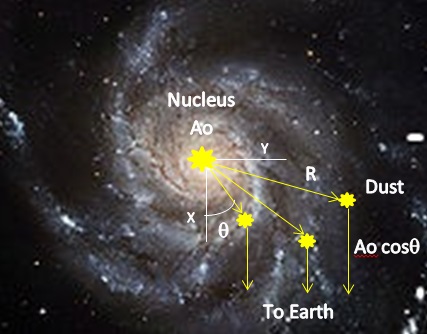 Flat curve caused by dust, not dark matter
23
Dark Matter and Modified Gravity Conference – Aachen, February 6-7, 2019
Line Intensity
The intensity of the NII line in M31 was found to decrease with galaxy radius.

Since the EM energy of the galaxy photon is absorbed in the NP surface, Fermat’s principle requires the emission to occur in minimum time 

 Emission is across the minimum dimension between NP surfaces. For spherical NPs, in the direction of the incoming NII line 

For platelike NPs, normal to the plate surface.
24
Dark Matter and Modified Gravity Conference – Aachen, February 6-7, 2019
Shape Intensity

NII Line

 - 
Earth
25
Dark Matter and Modified Gravity Conference – Aachen, February 6-7, 2019
Ghost Galaxy
DF2 Galaxy – No Dark matter
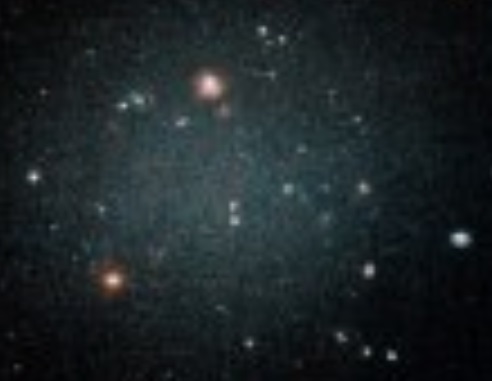 Questions 
 No dark matter?
Transparent 
Can the audience explain? 
???

No dark matter because no cosmic dust !!!
26
Dark Matter and Modified Gravity Conference – Aachen, February 6-7, 2019
Wave-Particle Duality
Simple QED is the mechanism by which  a photon as a particle becomes a wave depending on interaction with the size of matter
Galaxy  Photon
E = h
Redshift
Photon
E = h’
Wave
In vacuum, photon is a particle, not a wave

In matter, photon is a wave, not a particle,                                   but wave properties depend on the size of matter
27
Dark Matter and Modified Gravity Conference – Aachen, February 6-7, 2019
Bullet Cluster
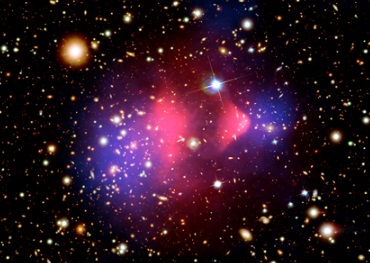 Q
Q
X-ray image (pink) superimposed on visible image (stars)

 DM from gravitational lensing (blue) in colliding galaxies
X-ray heating Q of NPs in galaxies  overstated redshift
DM is questionable
28
Dark Matter and Modified Gravity Conference – Aachen, February 6-7, 2019
Conclusion
Because of cosmic dust, perhaps cosmology may return to Einstein’s once upon a time static Universe.
29
Dark Matter and Modified Gravity Conference – Aachen, February 6-7, 2019
Questions & Papers
Email: nanoqed@gmail.com

     http://www.nanoqed.org
31
Dark Matter and Modified Gravity Conference – Aachen, February 6-7, 2019
[Speaker Notes: Enter speaker notes here.]